Занятие с детьми старшей группы  по лексической теме « Продукты питания» Часть 1.
Разработала учитель-логопед
МАДОУ № 404
Гарифуллина А. Р.
ЦЕЛИ ЗАНЯТИЯ:
Образовательные:
Уточнение представления о продуктах питания, их значении для здоровья человека.
Обучение образованию относительных прилагательных (какой по материалу?).
Закрепление навыка грамматически правильного построения предложения из 4-5 слов.

Коррекционно- развивающие:
Активизация употребления близких по значению глаголов (жарить, варить, печь, кипятить).
Совершенствование умения самостоятельно задавать вопросы, участвовать в диалоге, соблюдая правила речевого этикета.
Развитие зрительного восприятия, произвольного внимания, логического мышления.

Воспитательные:
Воспитывать у детей положительное отношение к занятиям.
Воспитывать умение слушать товарищей.
Оборудование:1. Прозрачные пакетики с крупами.2. Предметные и сюжетные картинки, силуэтные изображения овощей и фруктов.3. Плоскостные игрушки Машенька, Незнайка.4. Мяч, пакет сока.
Организационный моментЛогопед. Сегодня мы повторим, какие бывают продукты, вспомним, как готовят пищу, будем учиться образовывать новые слова, составлять предложения и задавать вопросы.
Упражнение на развитие мелкой моторики рук «Пекарь»Дети:Пекарь, пекарь, из мукиИспеки нам колобки,(Выполняют круговые движения ладонями - имитация скатывания колобка.)
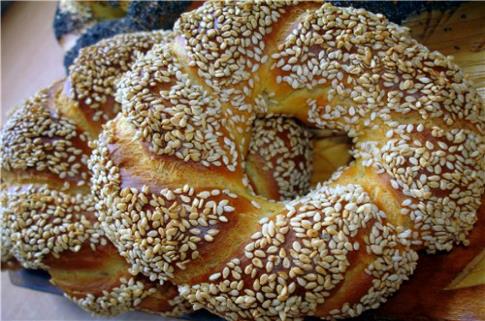 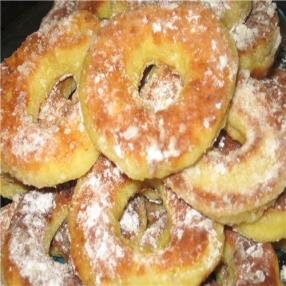 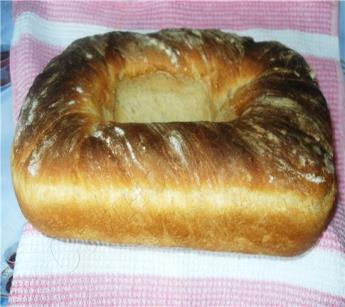 Да сушки - Ванюшке,Да баранки - Танюшке,Да бублики - Мишке,Да калачи - Маришке.(Поочередно соединяют большие пальцы обеих рук с остальными пальцами - упражнение «колечки».)
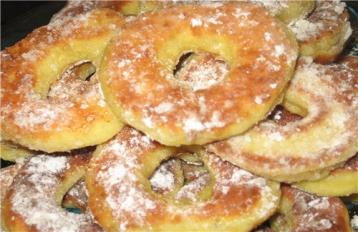 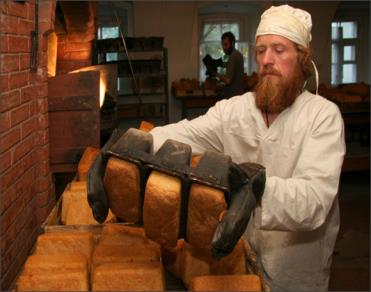 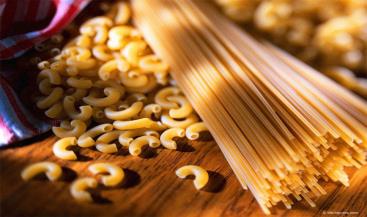 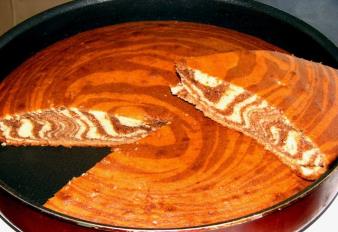 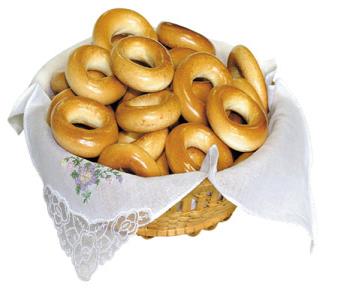 Ответы на вопросыЛогопед. Что делает пекарь?Дети. Пекарь печет хлеб, батоны и т.д.Логопед. Из чего пекарь испек сушки, калачи, бублики?Дети. Пекарь испек сушки, калачи, бублики из муки.Логопед. Назовите другие продукты из муки.Дети. Макароны, пироги, печенье и т.д.Логопед. Продукты из муки какие?Дети. Мучные.
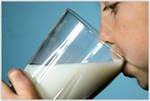 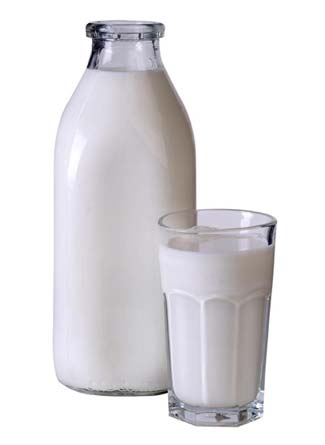 Логопед. Ребята, отгадайте загадку: «Жидкое, а не вода, белое, а не снег».Дети. Молоко.
Поговорить о том, откуда берётся молоко, о его полезных свойствах.
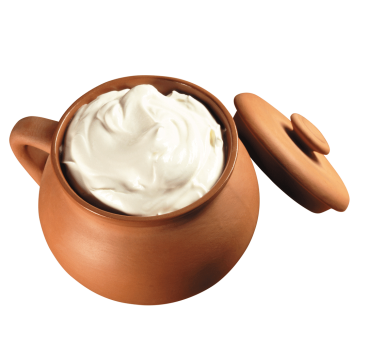 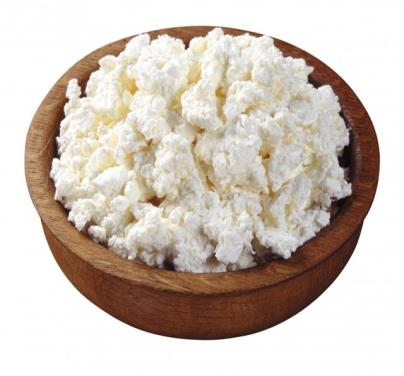 Логопед. Назовите продукты из молока.Дети. Из молока делают творог, масло, кефир…Логопед. Продукты из молока какие?Дети. Молочные.Беседа о значении продуктов питания для человека
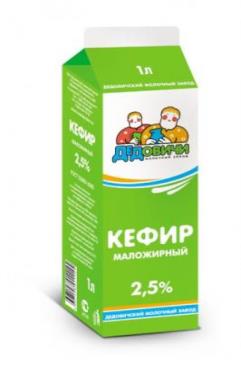 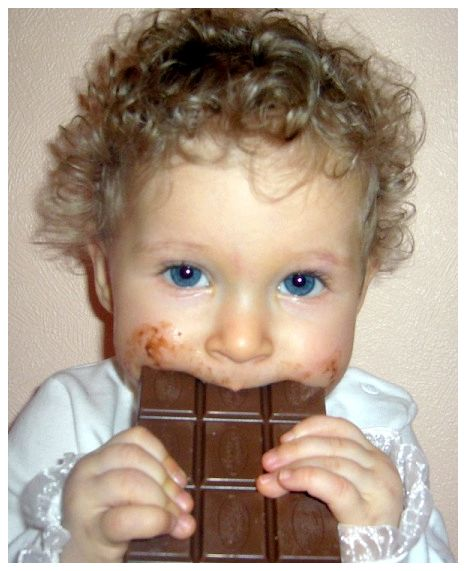 ЛогопедХодит Митя, как Кощей,Ни супов не ест, ни щей,Падает от слабости,А любит только сладости.Как вы думаете, почему мальчик Митя был худой и слабый?Дети. Человек должен есть разнообразную пищу, чтобы быть сильным и не болеть и т.д. Дети, которые хорошо едят, быстро растут. Если есть одни сладости, то заболят зубы, желудок.
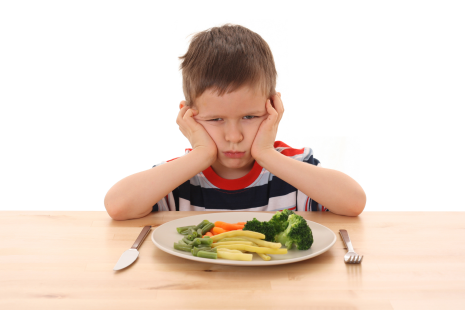 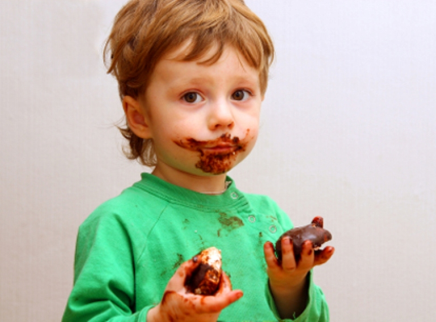 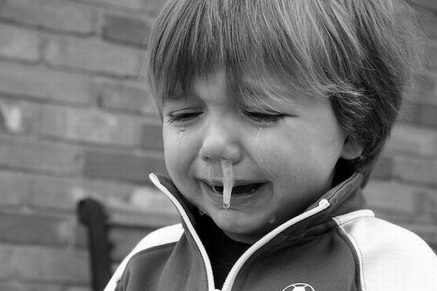 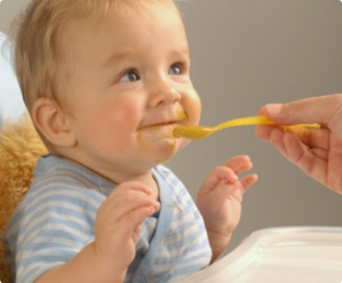 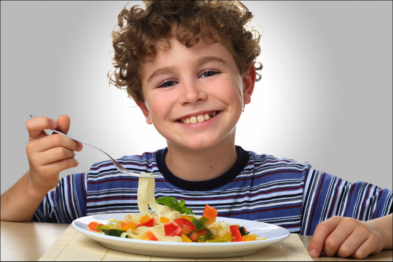 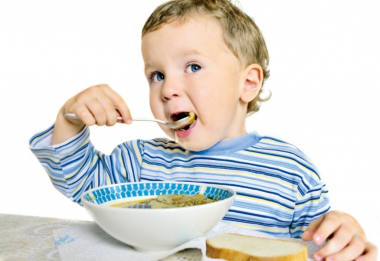 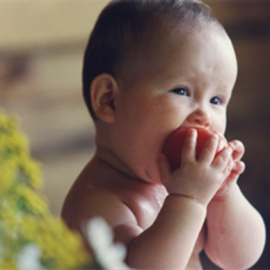 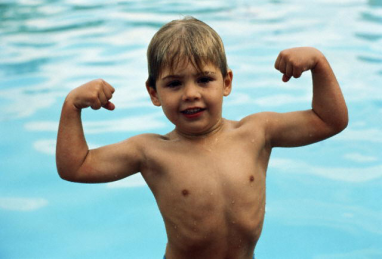 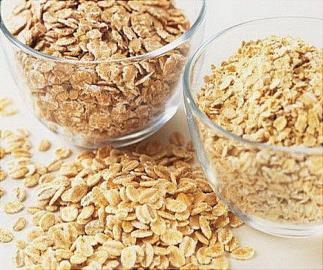 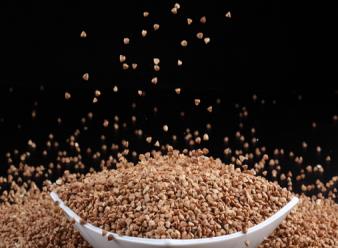 Грамматические упражненияОбразование относительных прилагательныхИгра «Что приготовить?»Дети рассматривают и называют крупы в прозрачных пакетиках (манка, греча, рис, геркулес, горох). Каждый ребенок берет один пакетик с крупой и составляет предложения.Дети. В пакете рис. Из риса можно сварить рисовую кашу или испечь рисовую запеканку. Из рисовой крупы можно приготовить плов. И т.д.
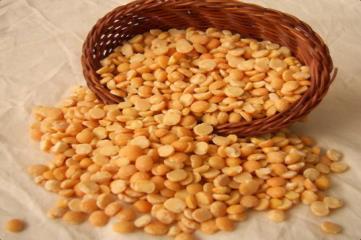 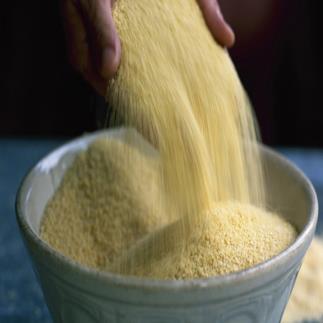